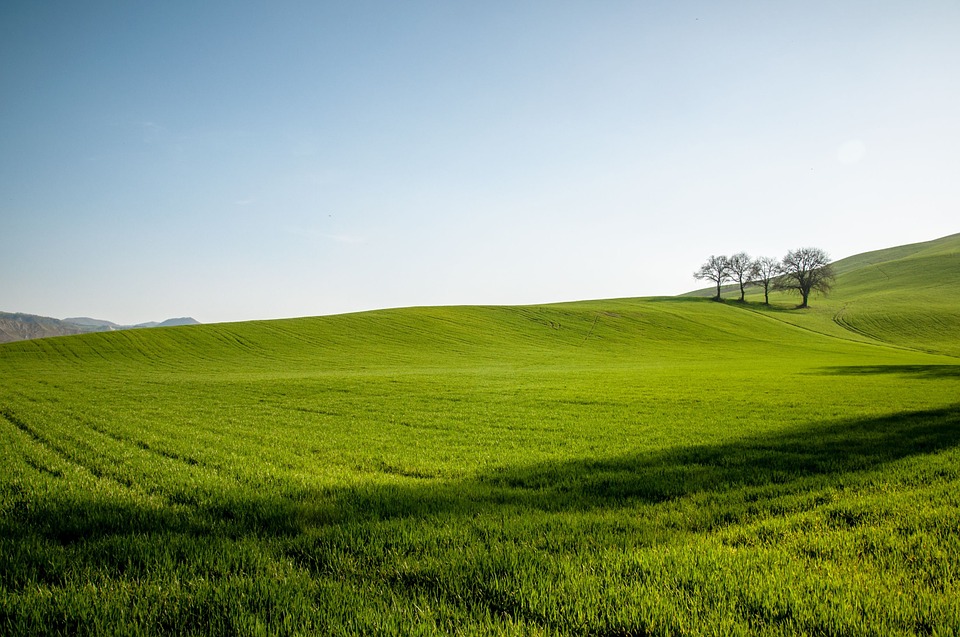 Second Sunday in Ordinary Time - Year B
Chúa Nhật 2 Thương Niên Năm B
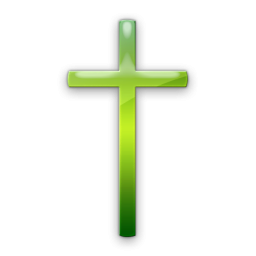 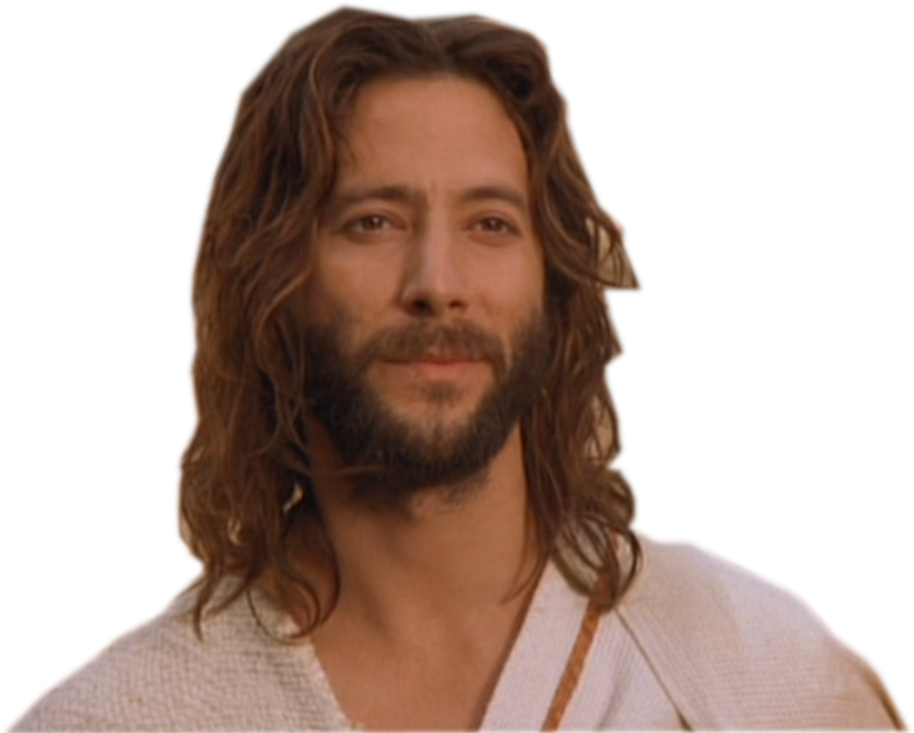 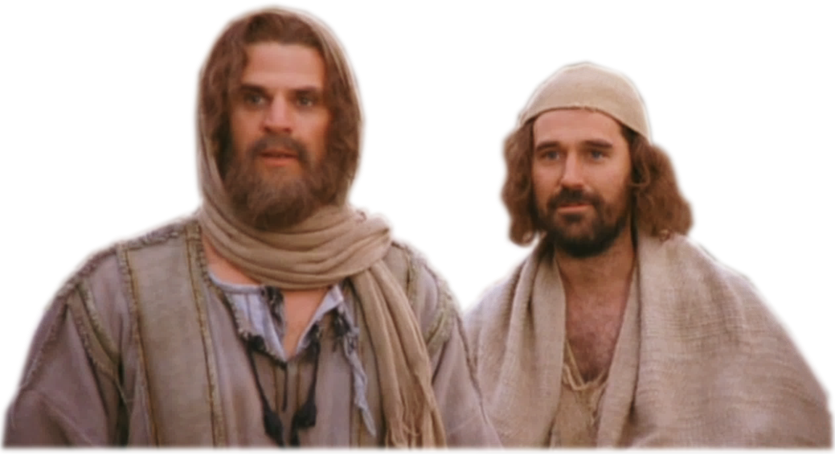 11/01/2021
Hùng Phương & Thanh Quảng thực hiện
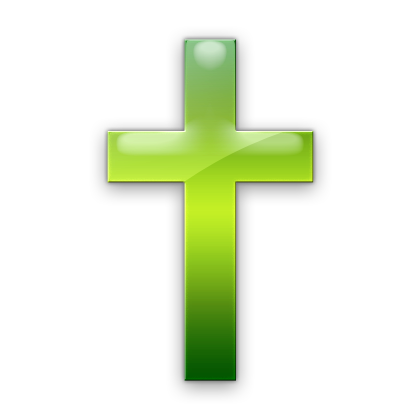 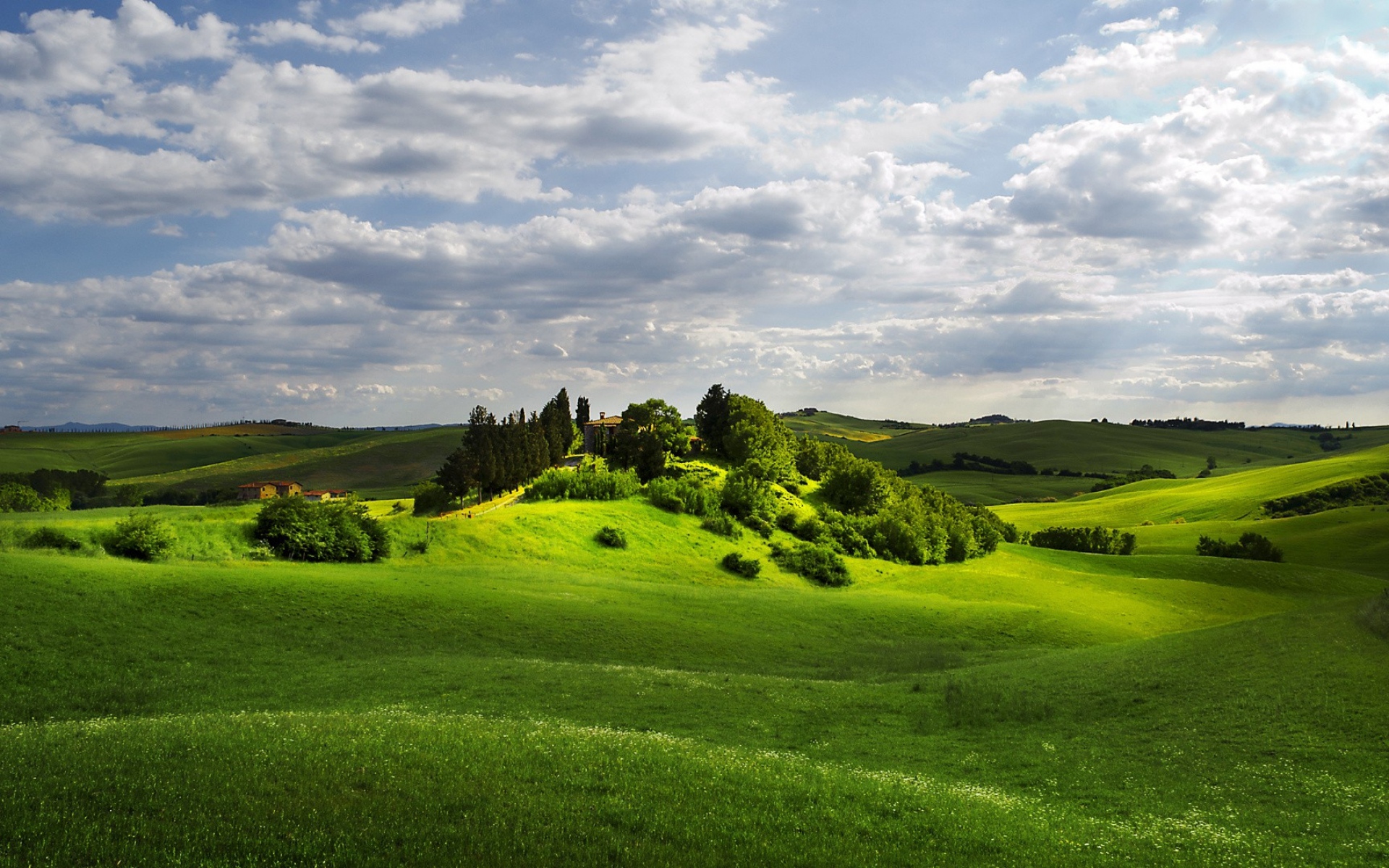 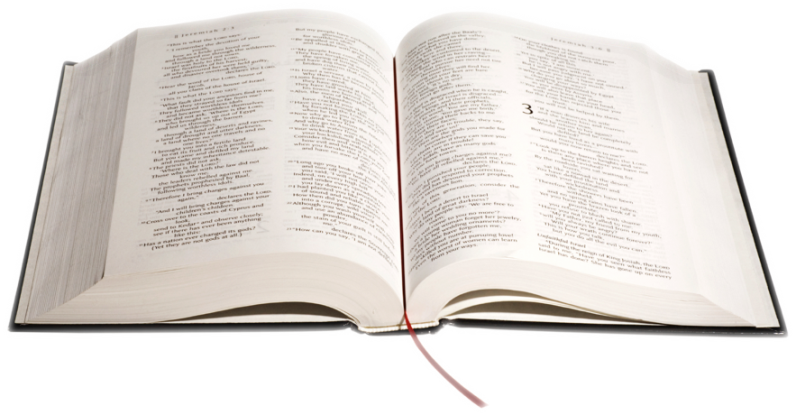 Gospel John
1:35-42
Phúc Âm theo 
Thánh Gio-an
1:35-42
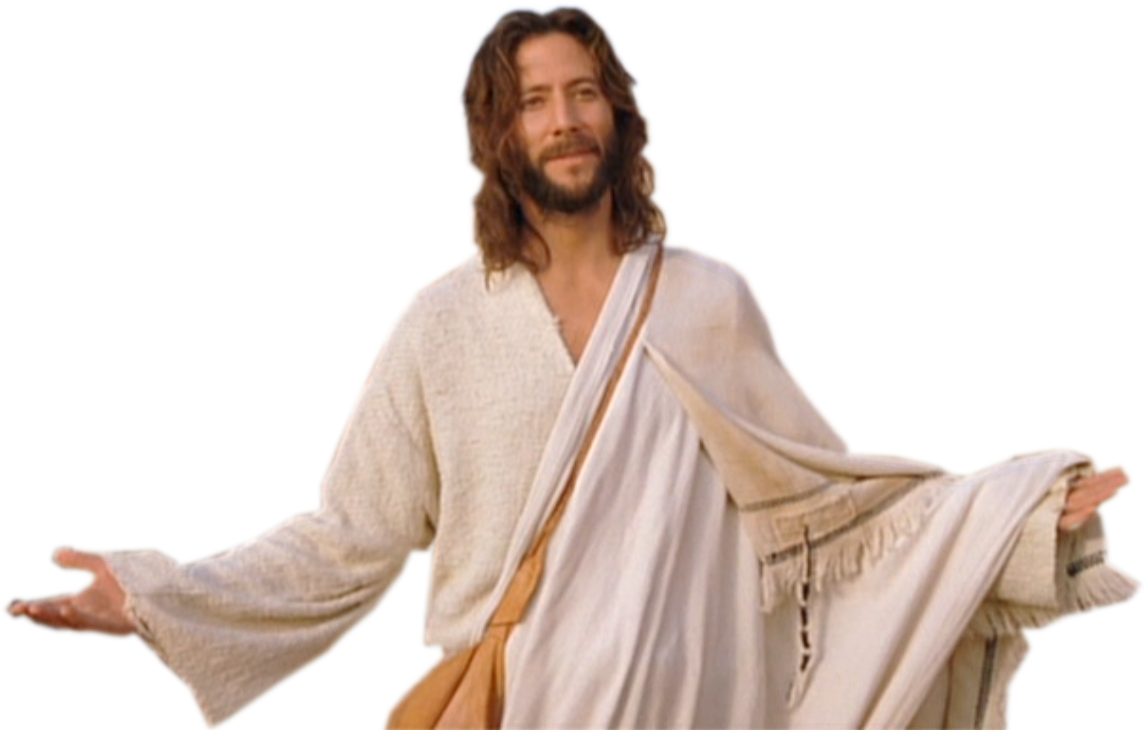 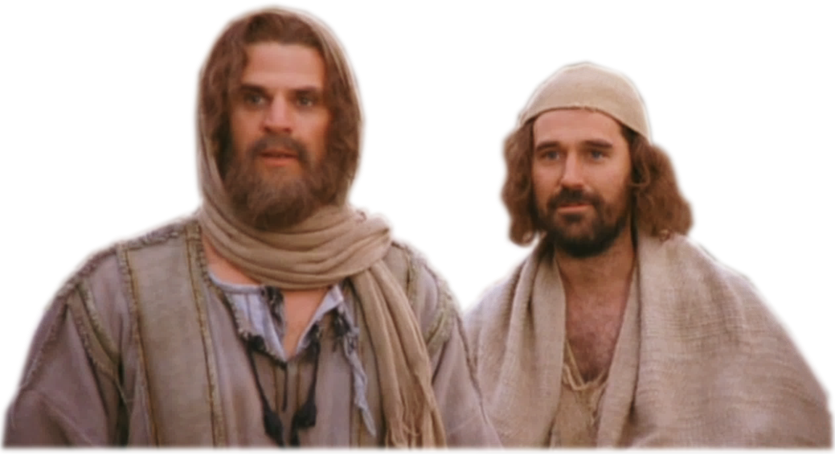 As John stood with two of his disciples,
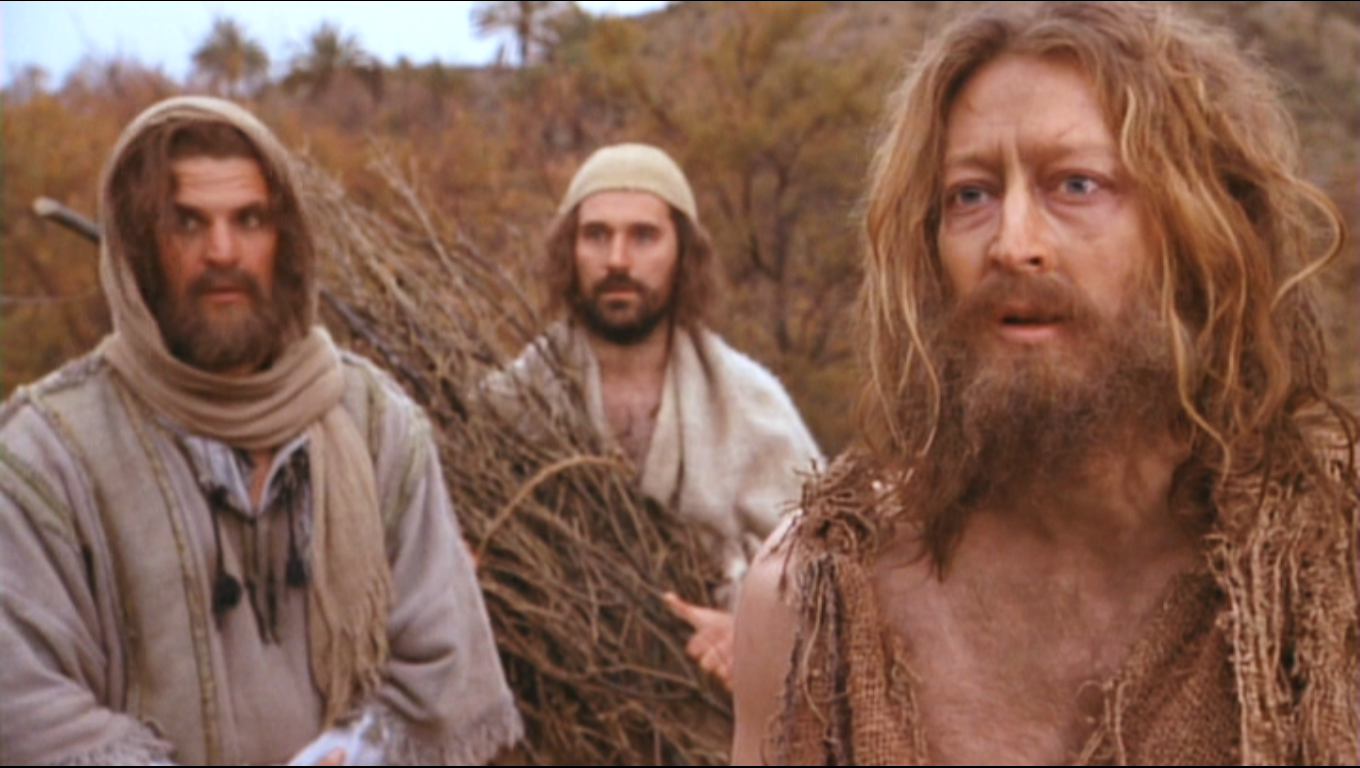 Khi ấy,  ông Gio-an lại đang đứng với hai người trong nhóm môn đệ của ông.
Jesus passed, and John stared hard at him and said, ‘Look, there is the lamb of God.’
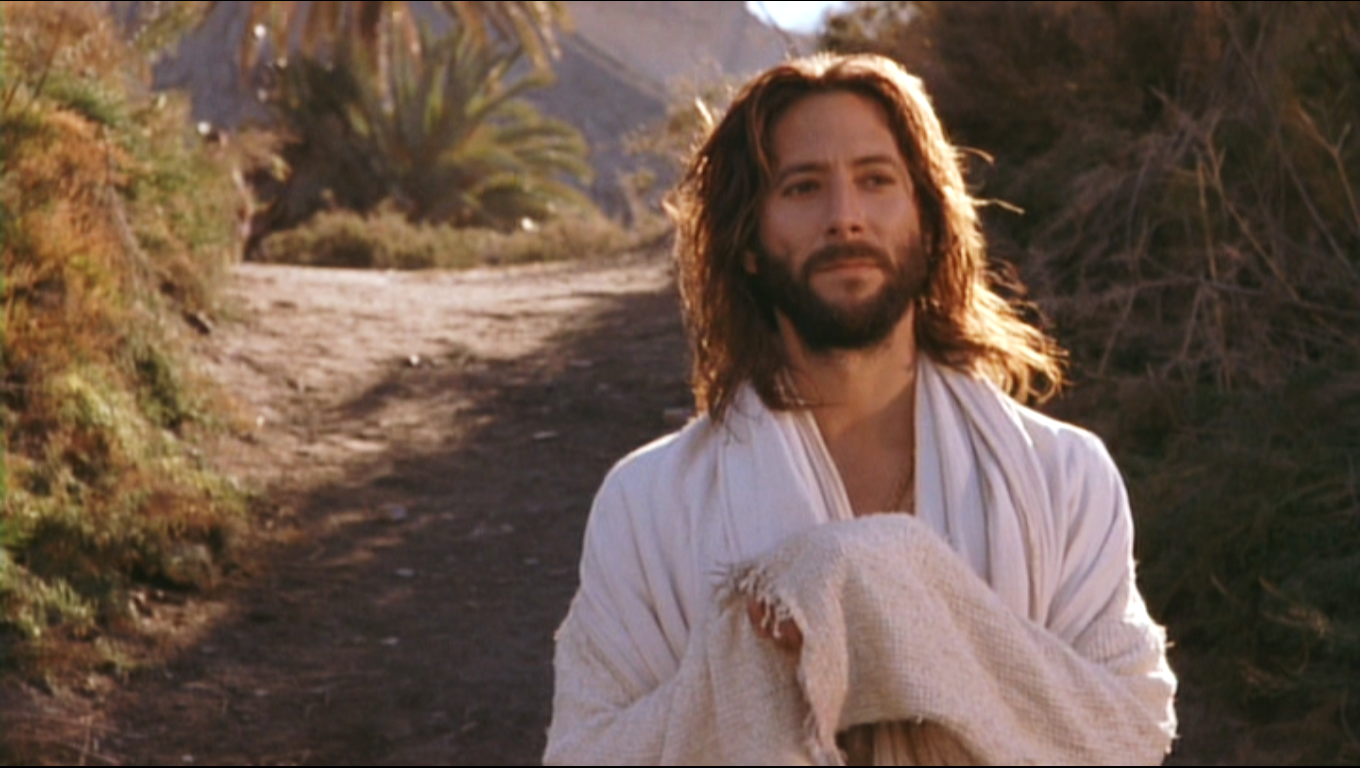 Thấy Đức Giê-su đi ngang qua, ông lên tiếng nói: "Đây là Chiên Thiên Chúa."
Hearing this, the two disciples followed Jesus.
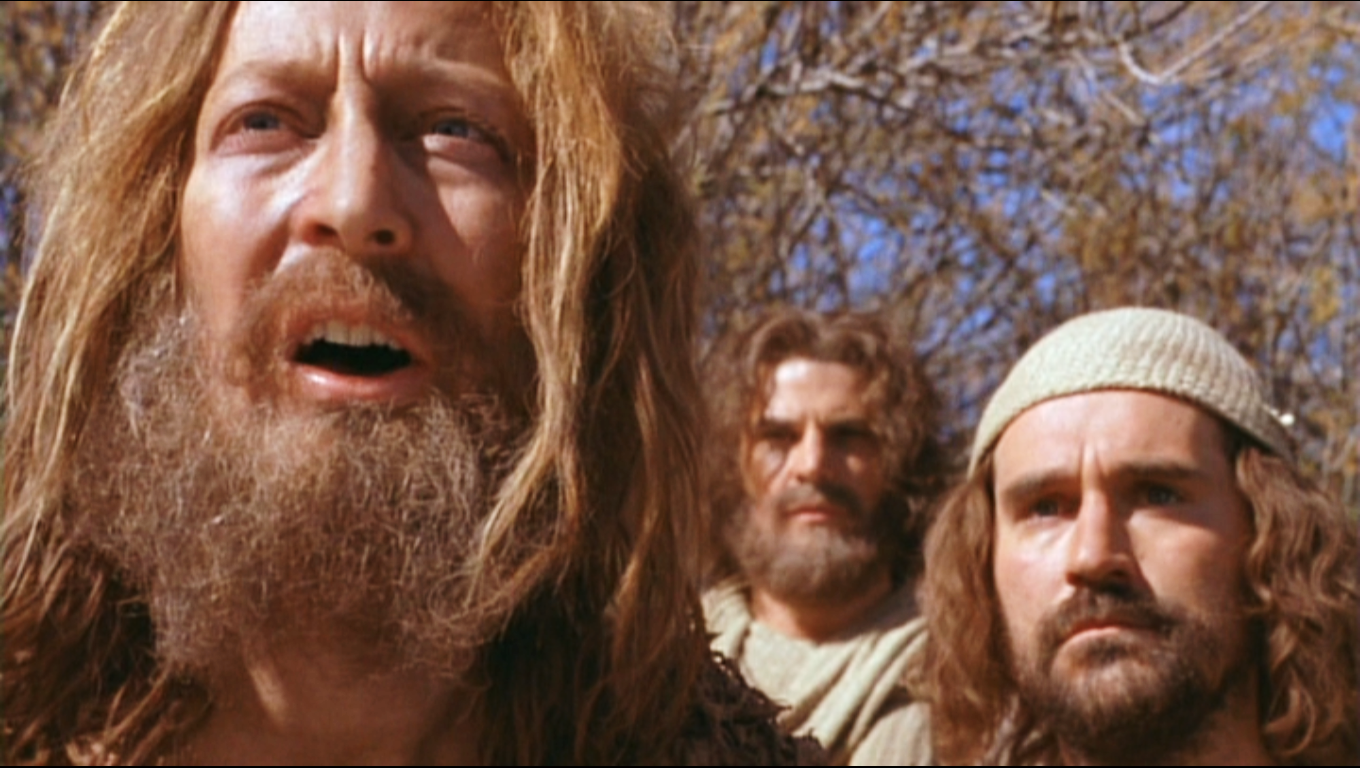 Hai môn đệ nghe ông nói, 
liền đi theo Đức Giê-su.
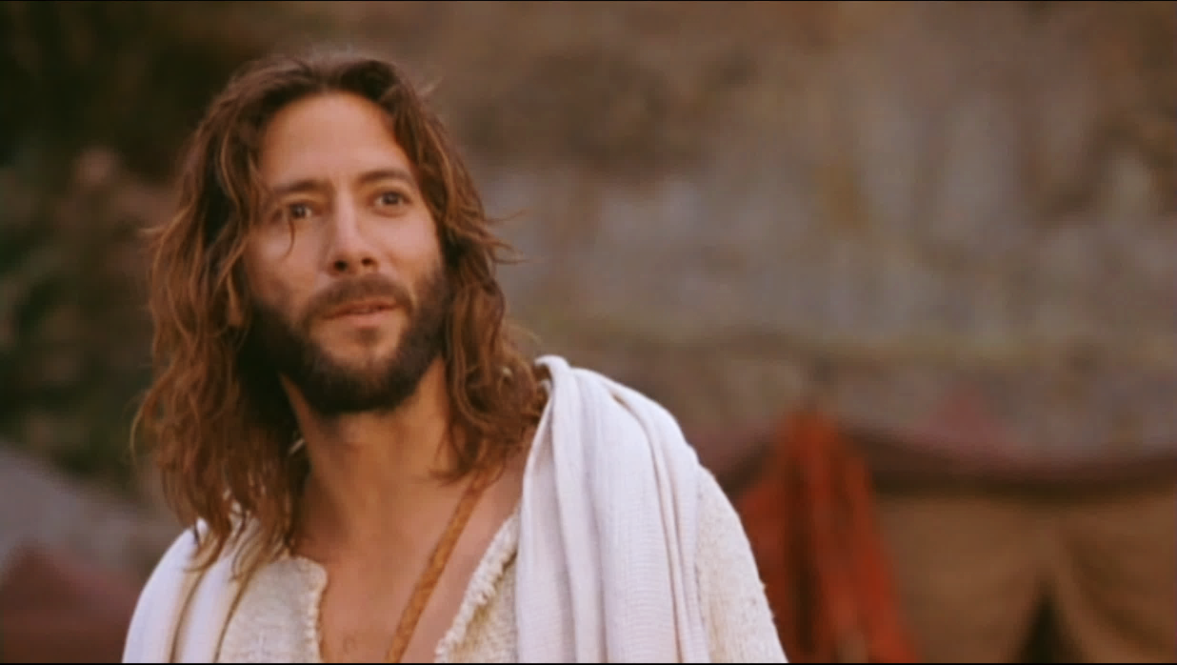 Jesus turned round, saw them following and said, ‘What do you want?’ They answered, ‘Rabbi,’ - which means Teacher - ‘where do you live?’
Đức Giê-su quay lại, thấy các ông đi theo mình, thì hỏi: 
"Các anh tìm gì thế?" Họ đáp: "Thưa Rápbi (nghĩa là thưa Thầy), Thầy ở đâu?"
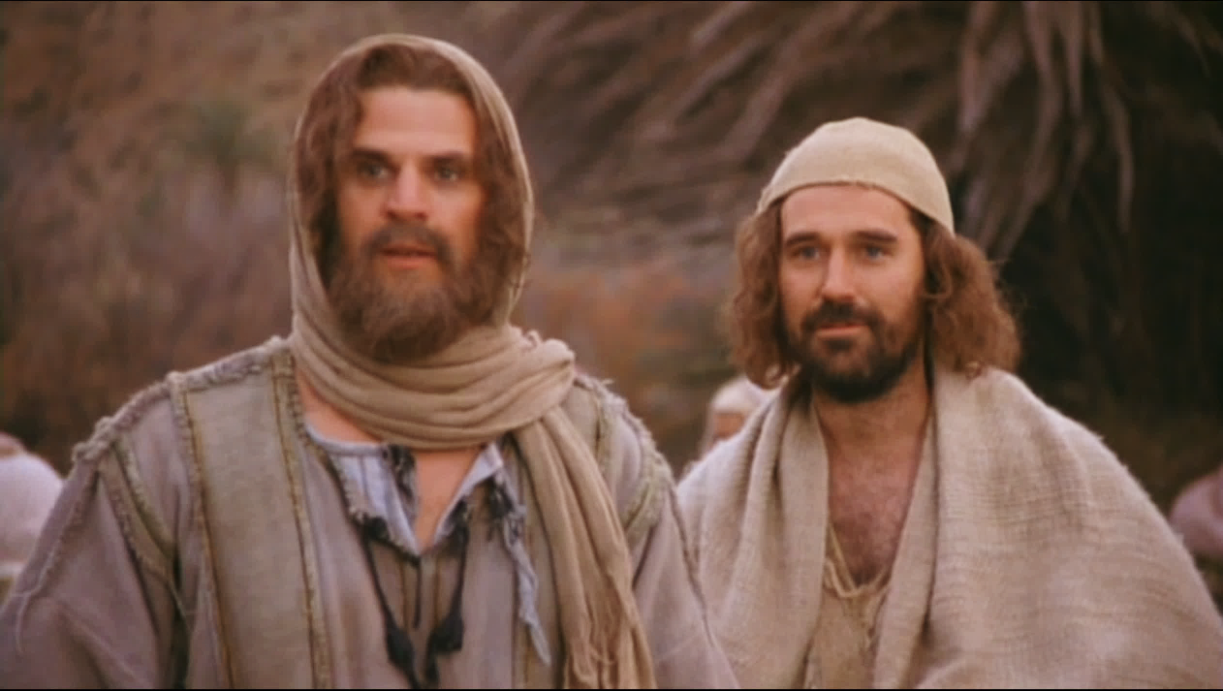 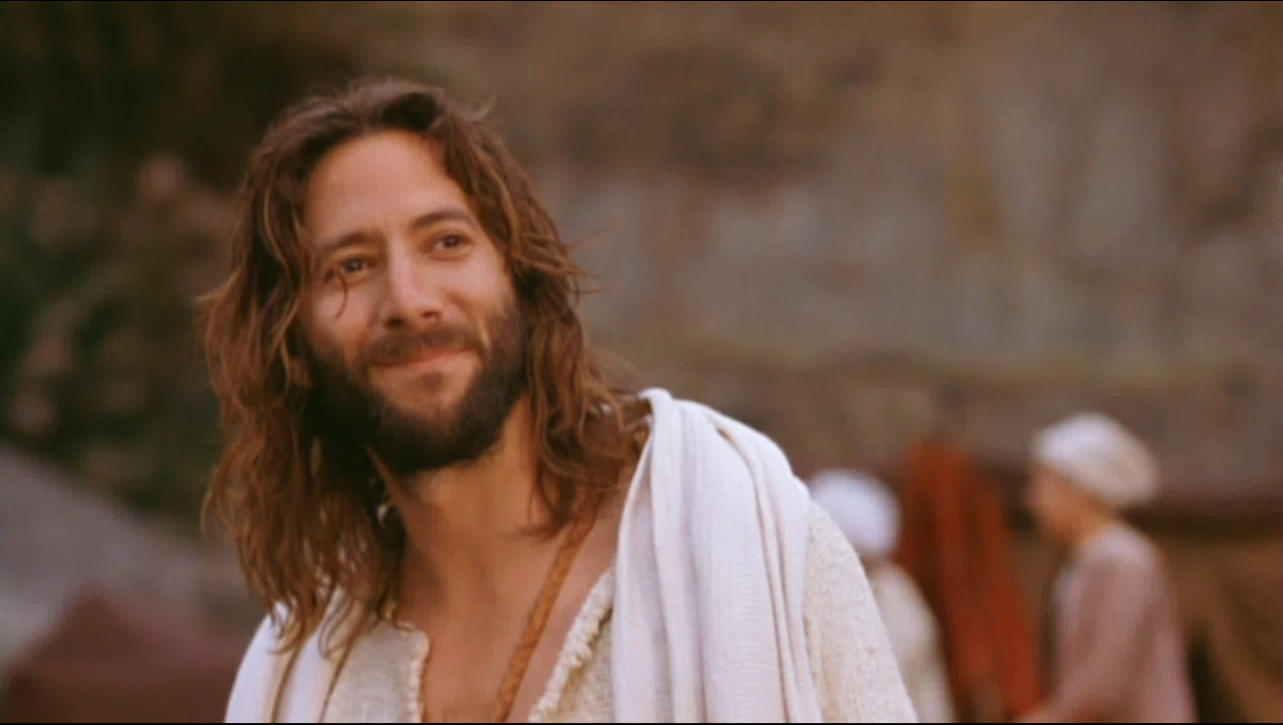 ‘Come and see’ he replied; so they went and saw where he lived, and stayed with him the rest of that day. It was about the tenth hour.
Người bảo họ: 
"Đến mà xem." 
Họ đã đến xem chỗ Người ở, và ở lại với Người ngày hôm ấy. Lúc đó vào khoảng giờ thứ mười.
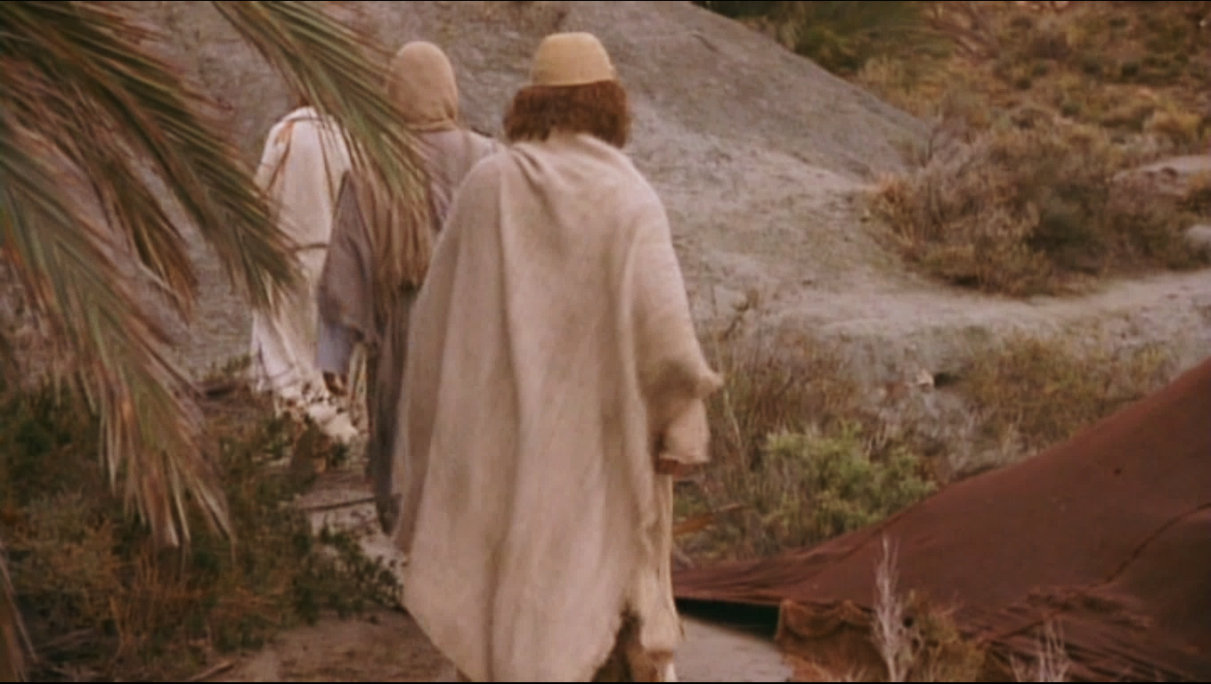 One of these two who became followers of Jesus after hearing what John had said was Andrew, the brother of Simon Peter.
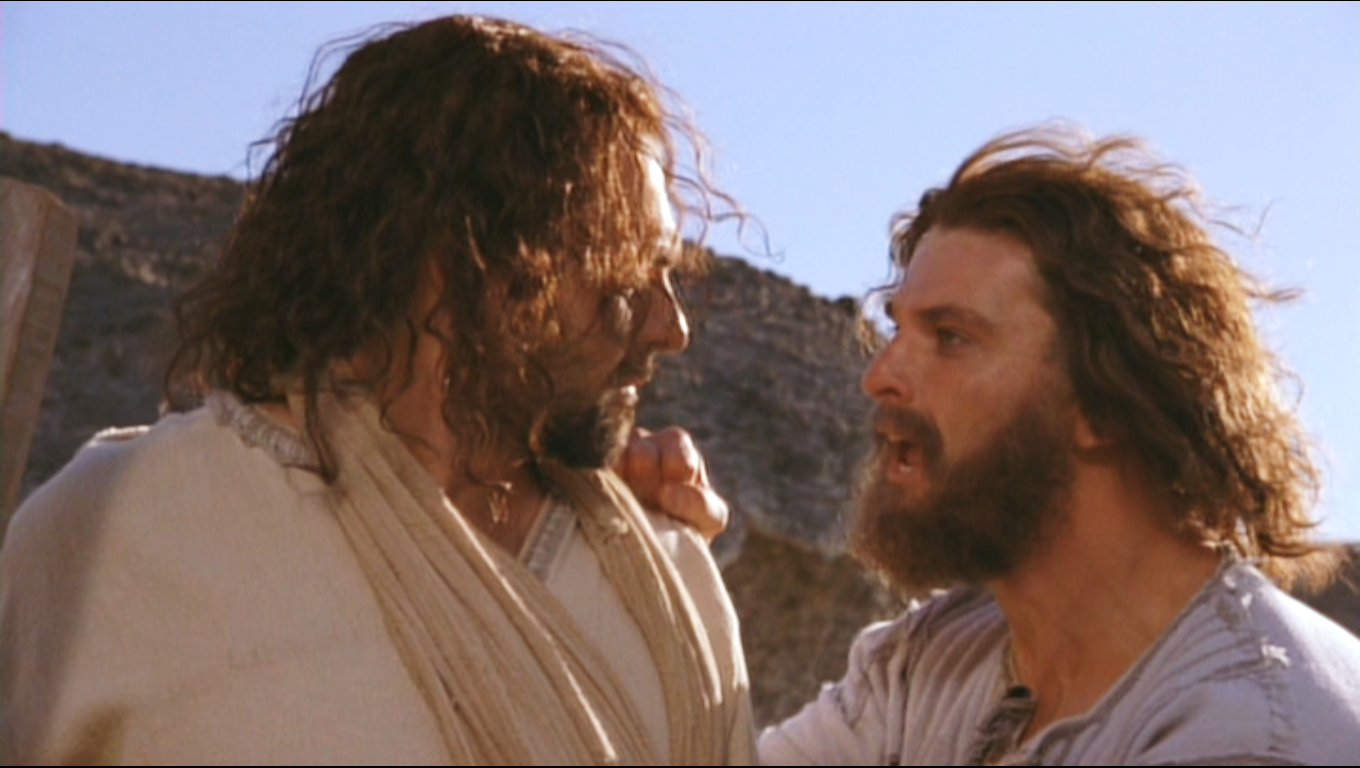 Ông An-rê, anh ông Si-môn Phê-rô, 
là một trong hai người đã nghe ông Gioan nói và đi theo Đức Giê-su.
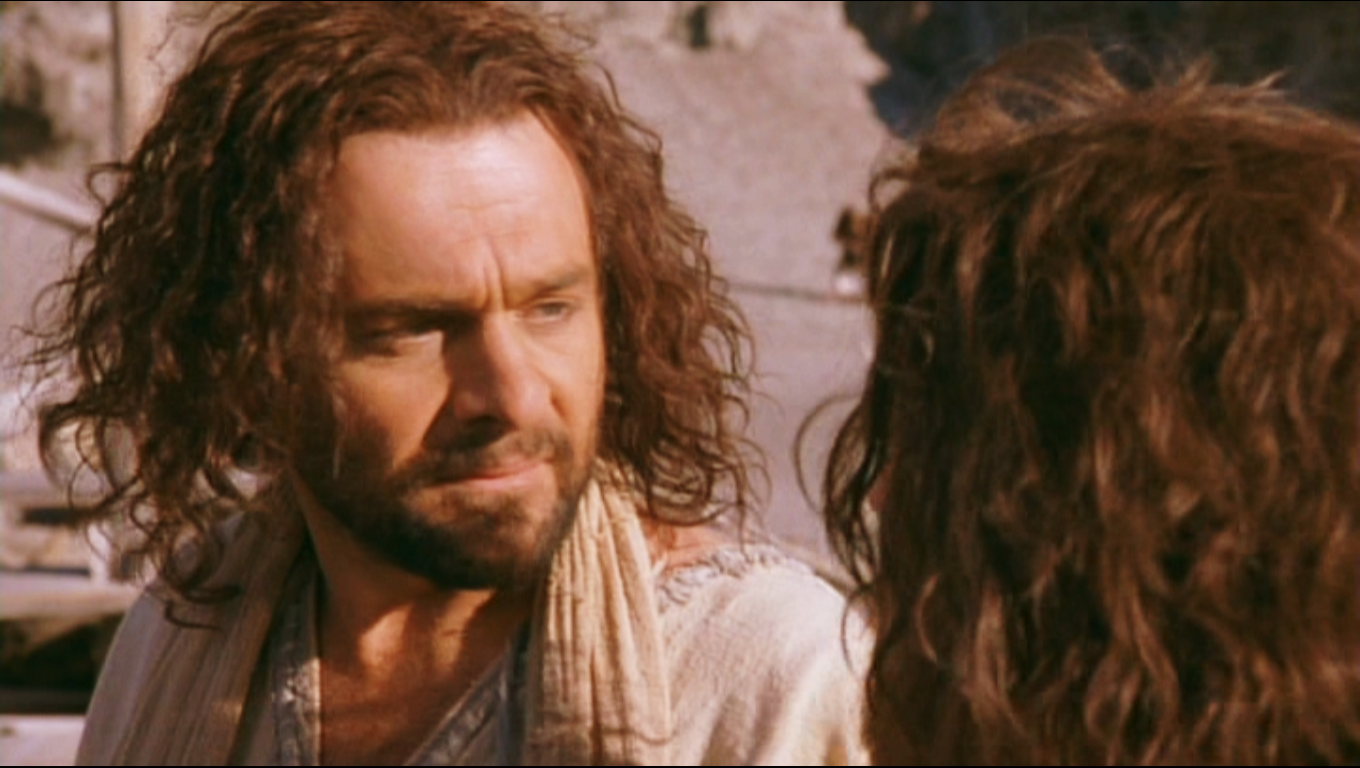 Early next morning, Andrew met his brother and said to him, ‘We have found the Messiah’ - which means the Christ
Trước hết, ông gặp em mình là ông 
Si-môn và nói: "Chúng tôi đã gặp Đấng Mê-si-a" (nghĩa là Đấng Ki-tô).
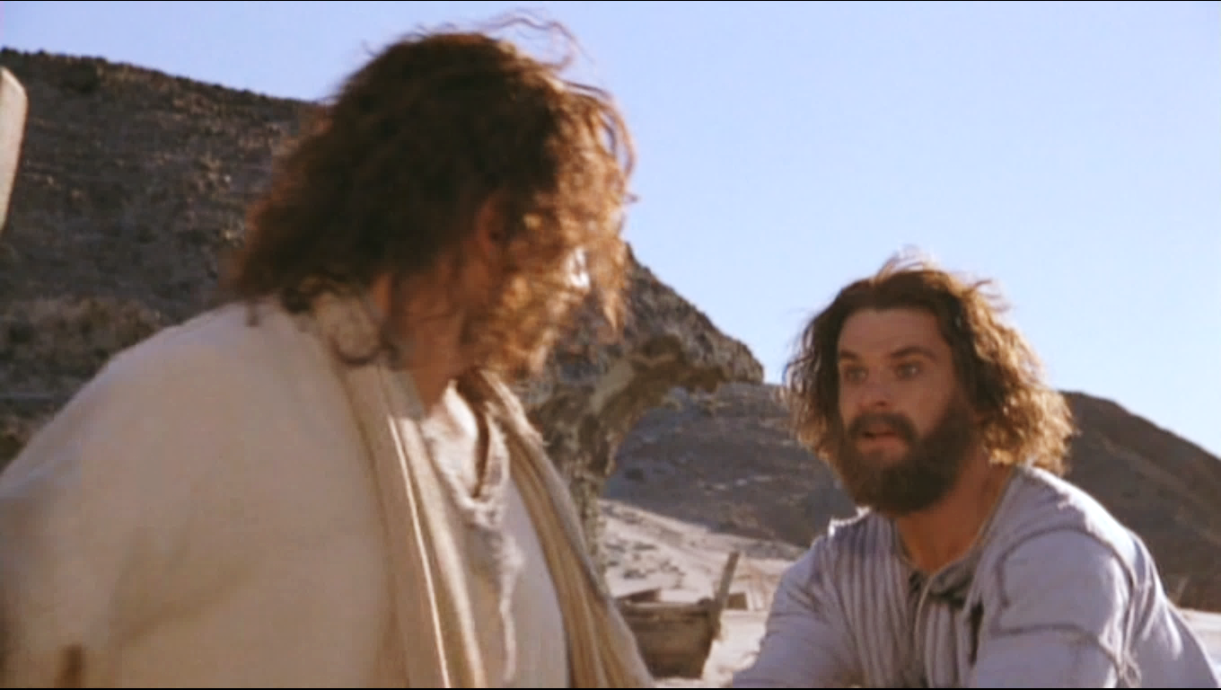 and he took Simon to Jesus. 
Jesus looked hard at him and said,
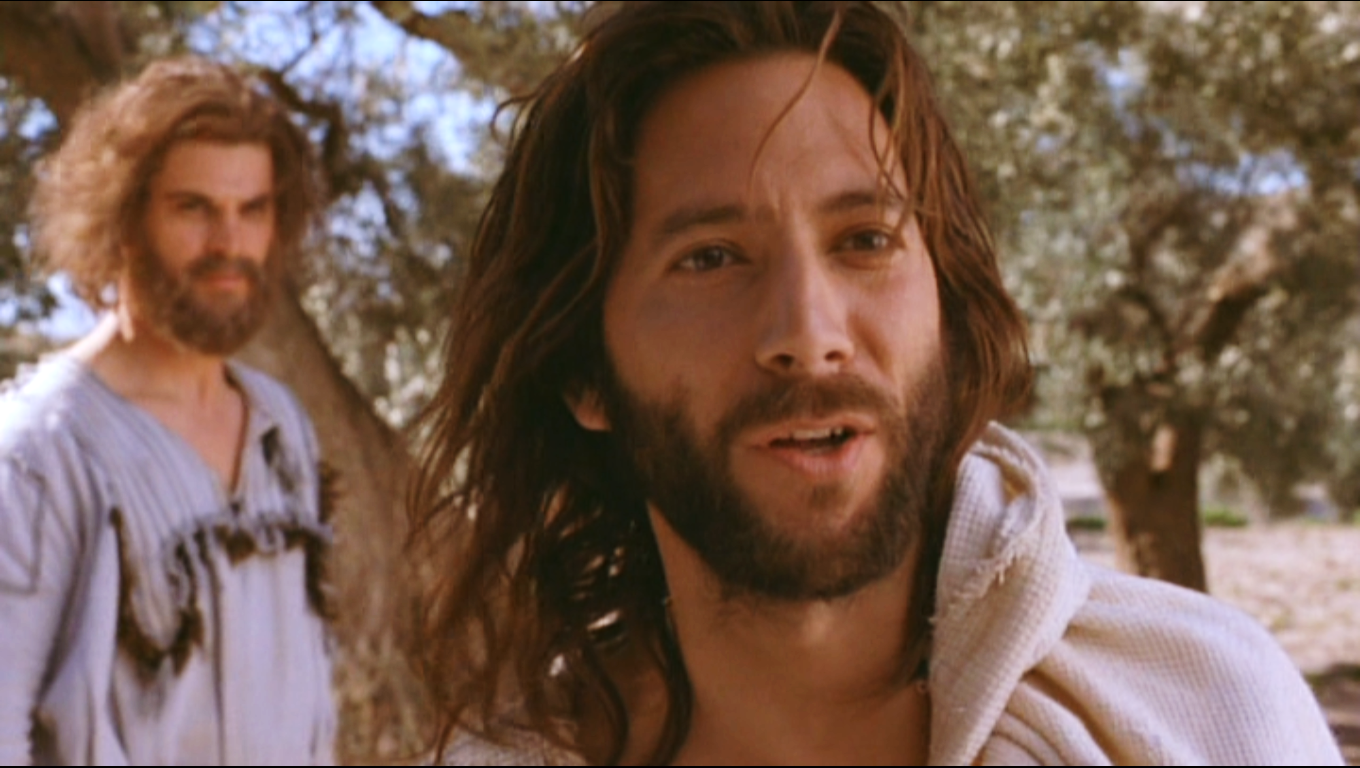 Rồi ông dẫn em mình đến gặp Đức Giê-su. 
Đức Giê-su nhìn ông Si-môn và nói:
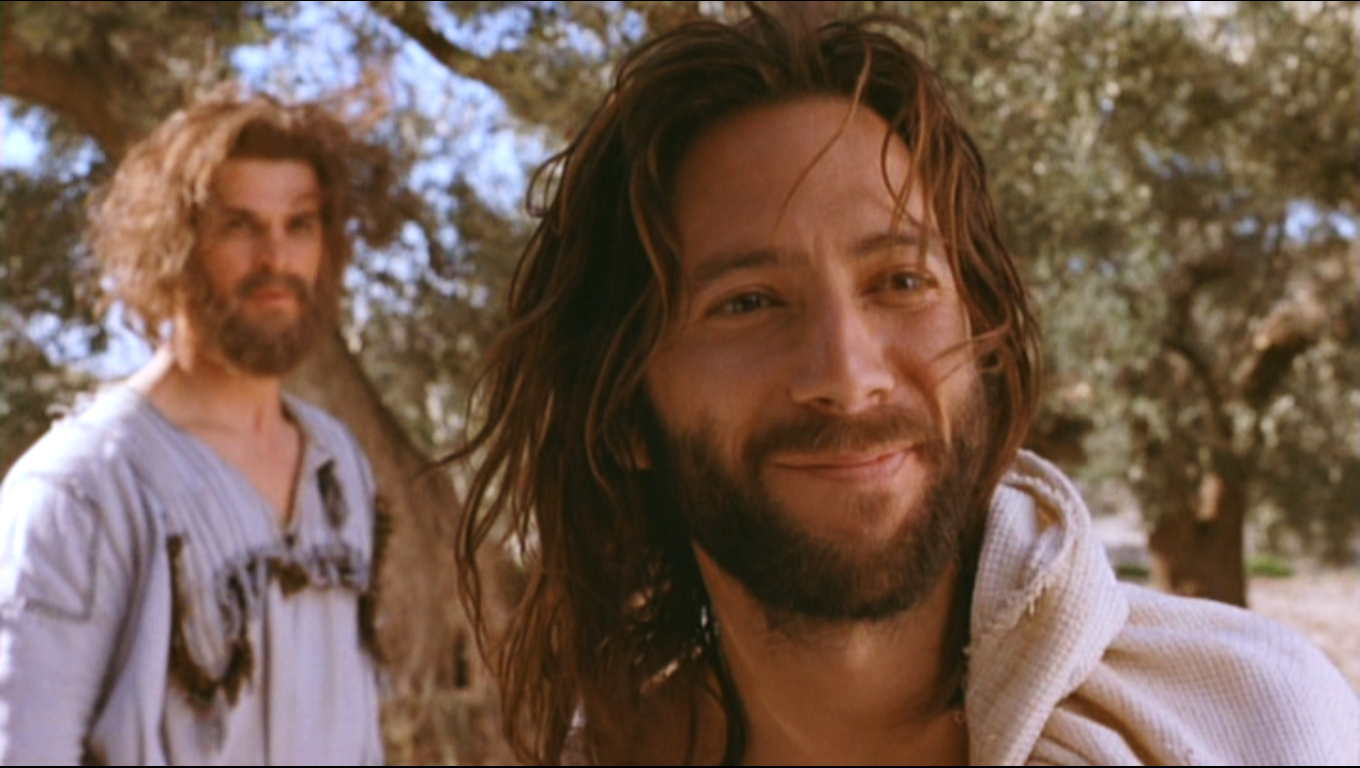 ‘You are Simon son of John; you are to be called Cephas’ - meaning Rock…
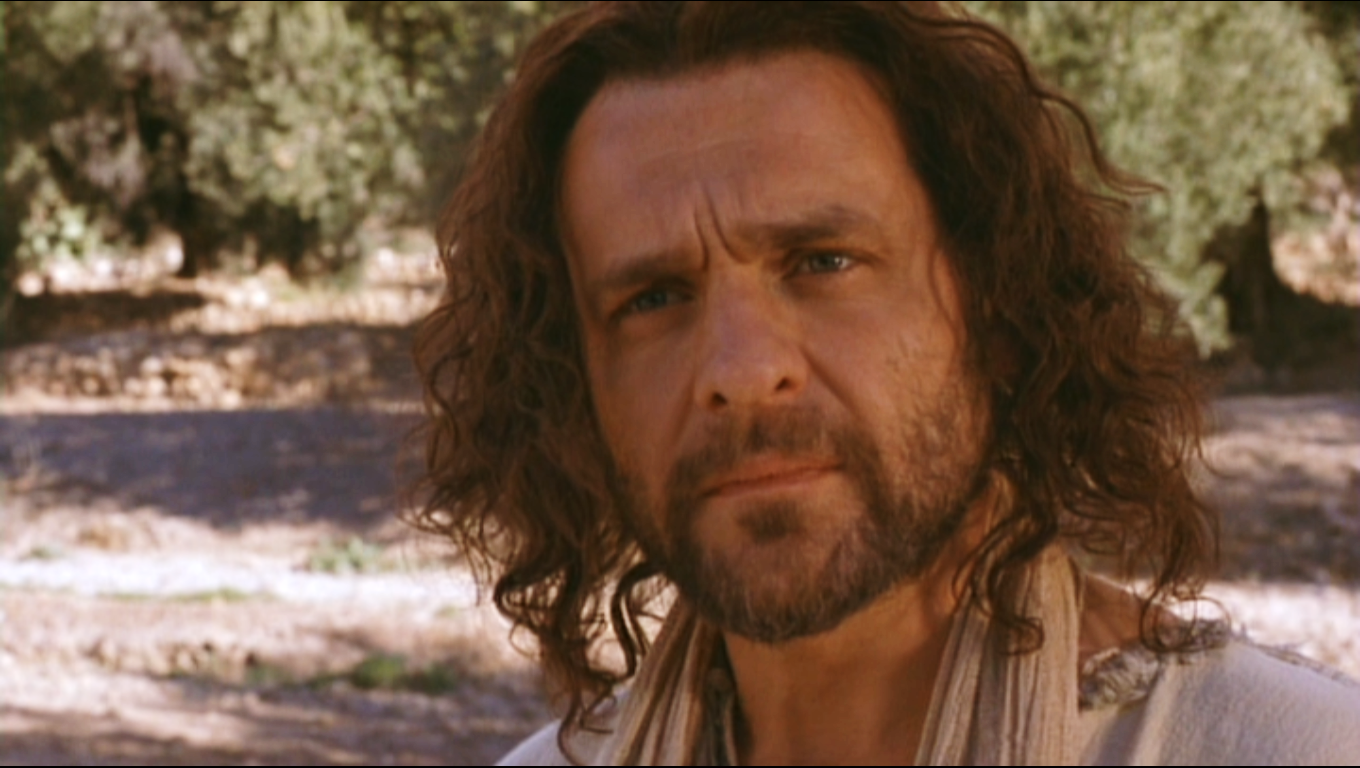 "Anh là             Si-môn, con ông Gio-an, anh sẽ được gọi là Kê-pha" (tức là Phê-rô)…
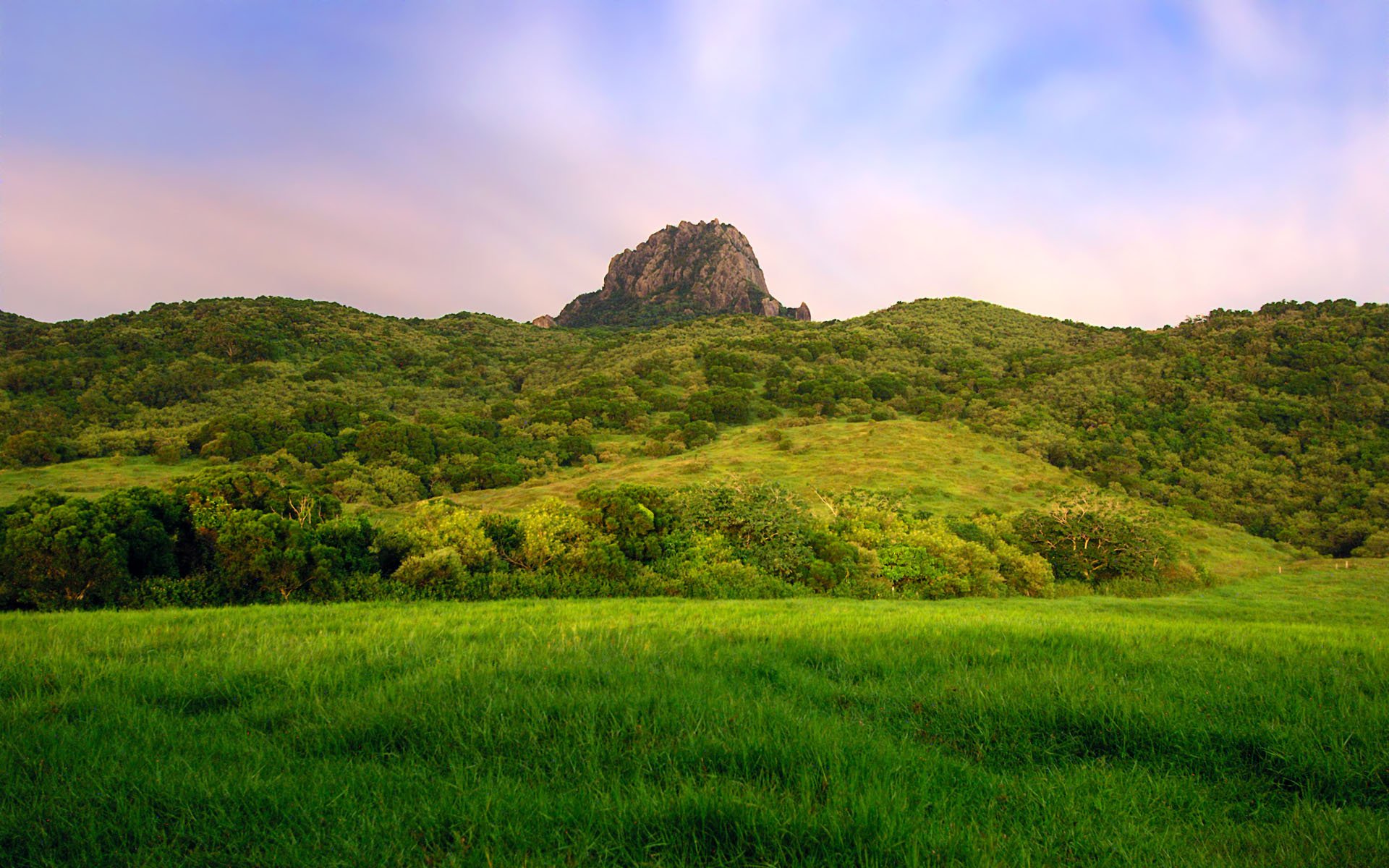 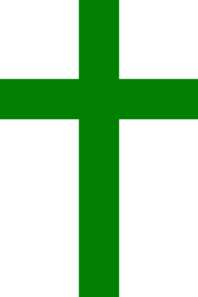 Chúa Nhật 2 Thương Niên Năm B
2nd Sunday 
in Ordinary Time 
Year B
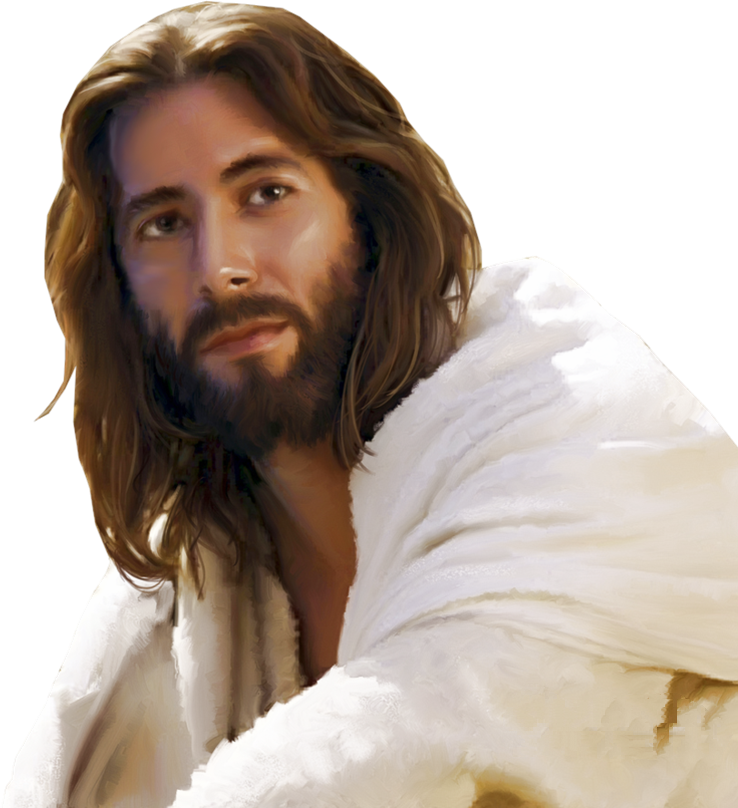 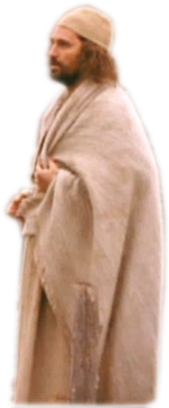 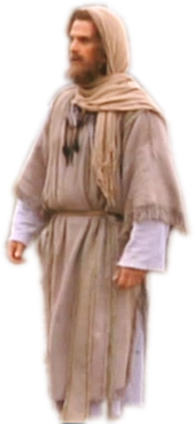 17/01/2021
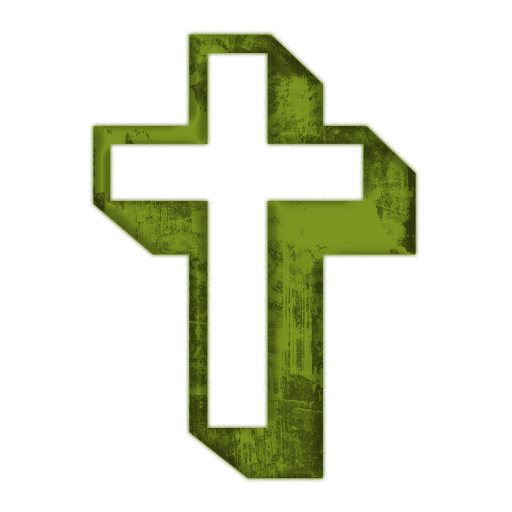 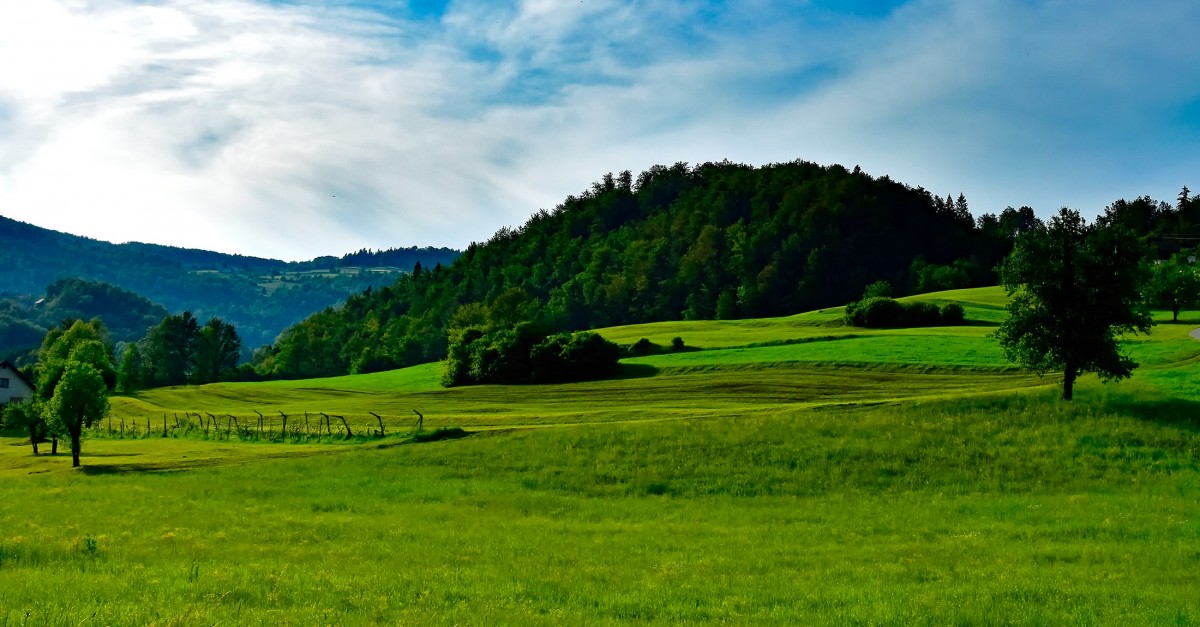 2nd Sunday in Ordinary Time  Year B
Chúa Nhật 2 Thương Niên Năm B
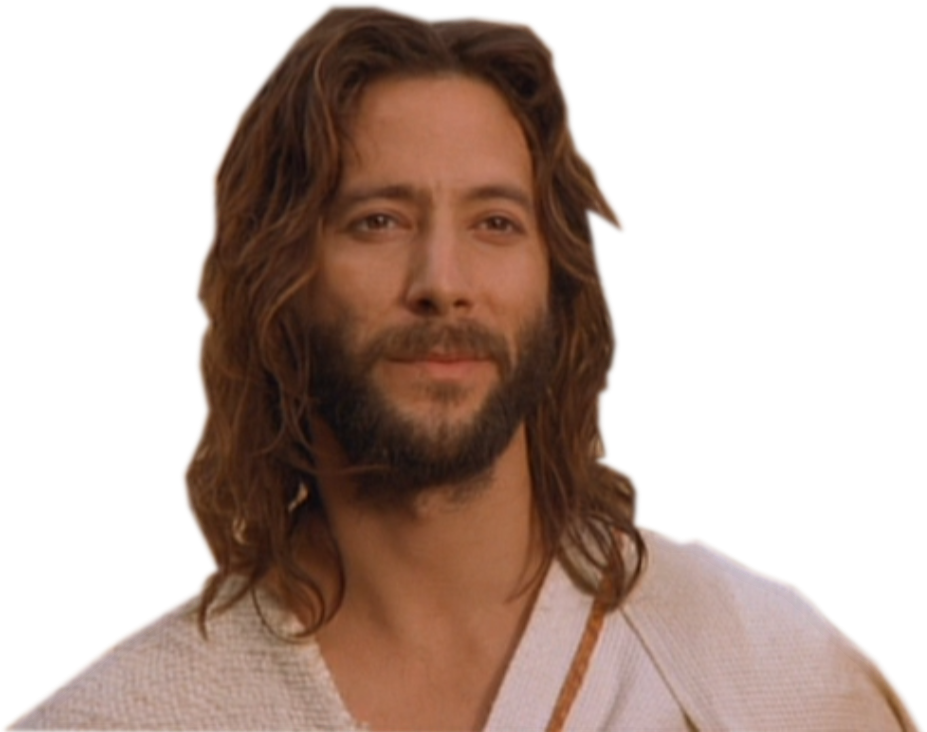 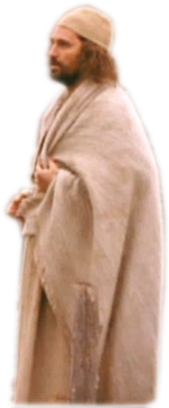 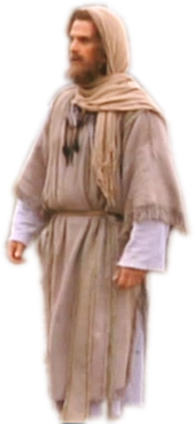 17/01/2021